Spišská Belá
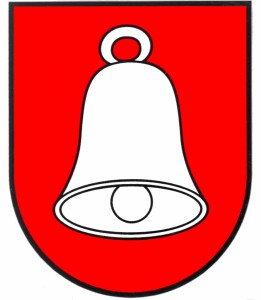 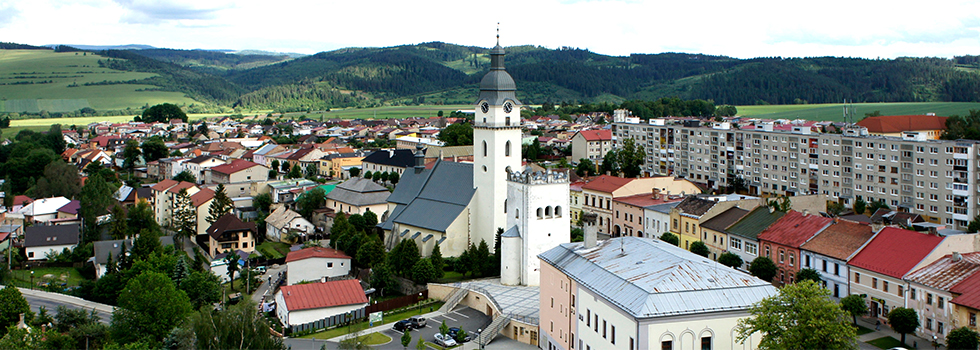 Michal Tomaško
III.A
Mapa
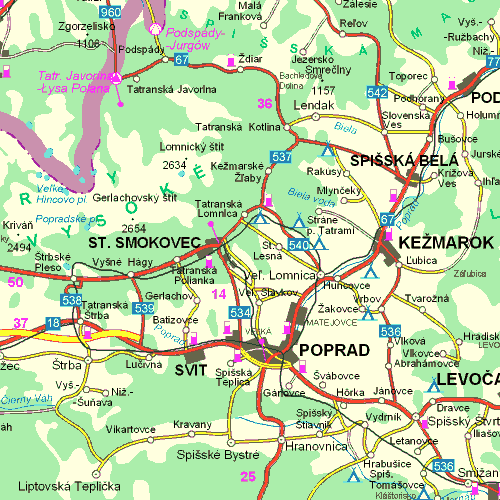 AKO SA TAM DOSTANEM?
AKO SA TAM DOSTANEM?
Základné informácie
Okres: Kežmarok
Región: Spiš
Počet obyvateľov: 6422
Prvá písomná zmienka: 1263
PSČ: 059 01
Rozloha: 33,94 km²
Primátor: Štefan Bieľak
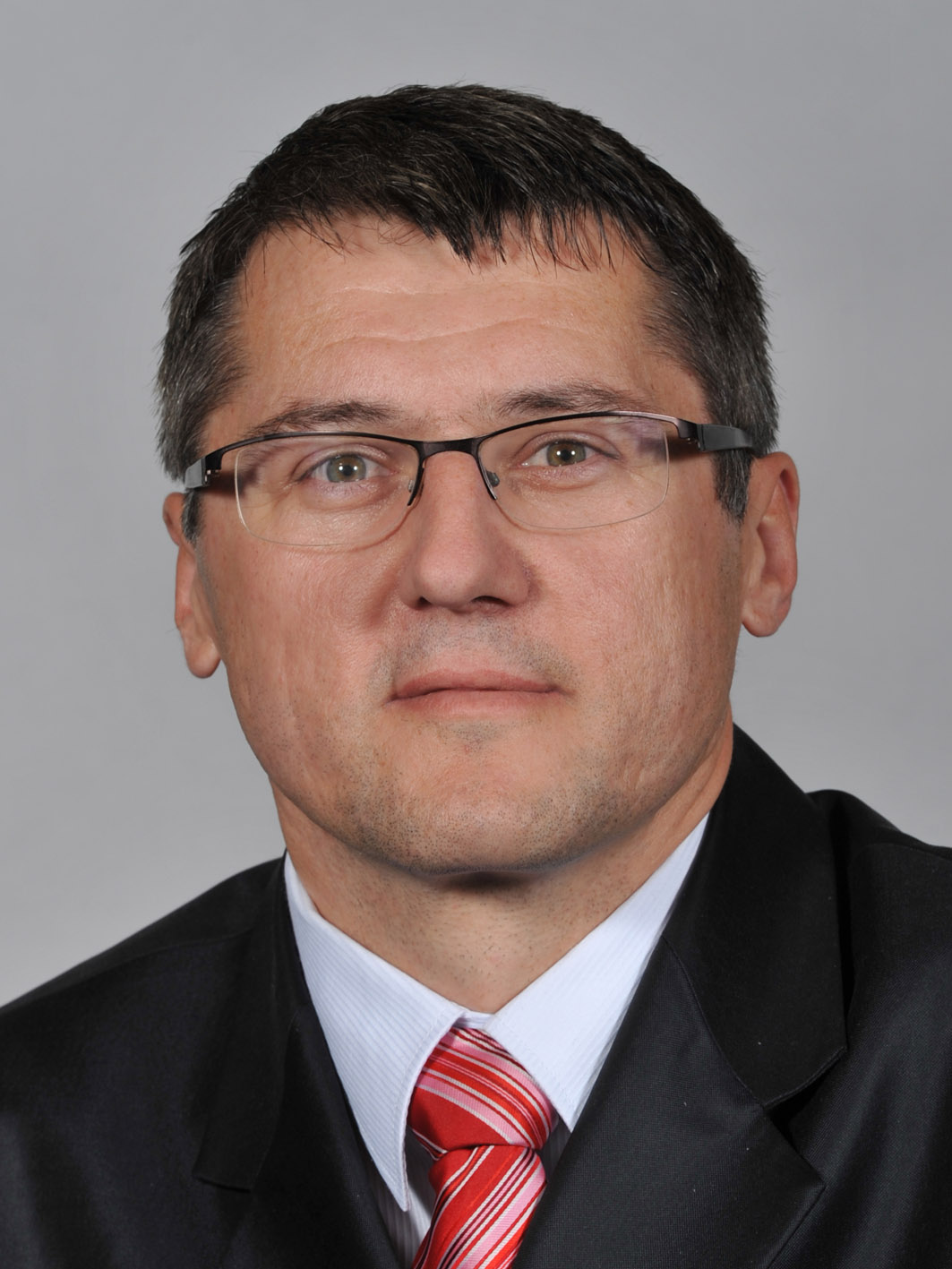 Symboly mesta
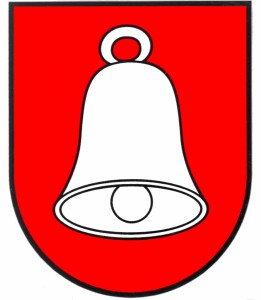 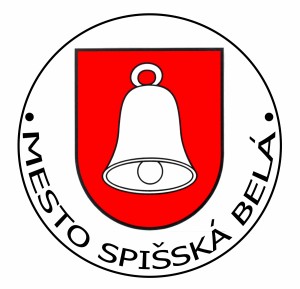 Školstvo v meste
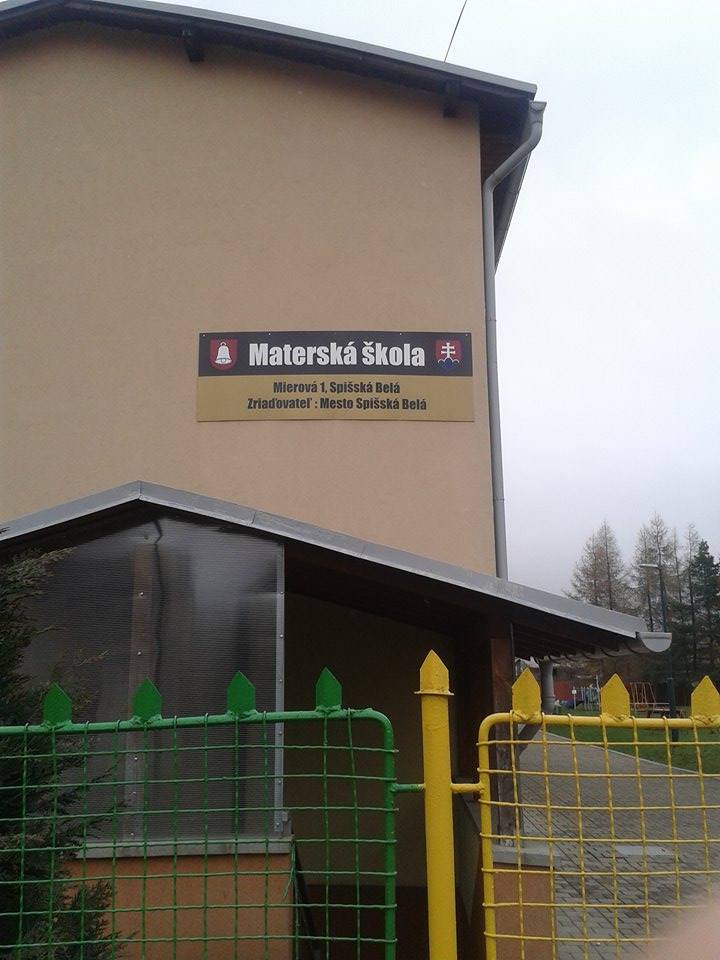 Základná škola J.M.Petzvala
Základná škola, Štefánikova 19
Materská škola
Základná umelecká škola
Špeciálna základná škola
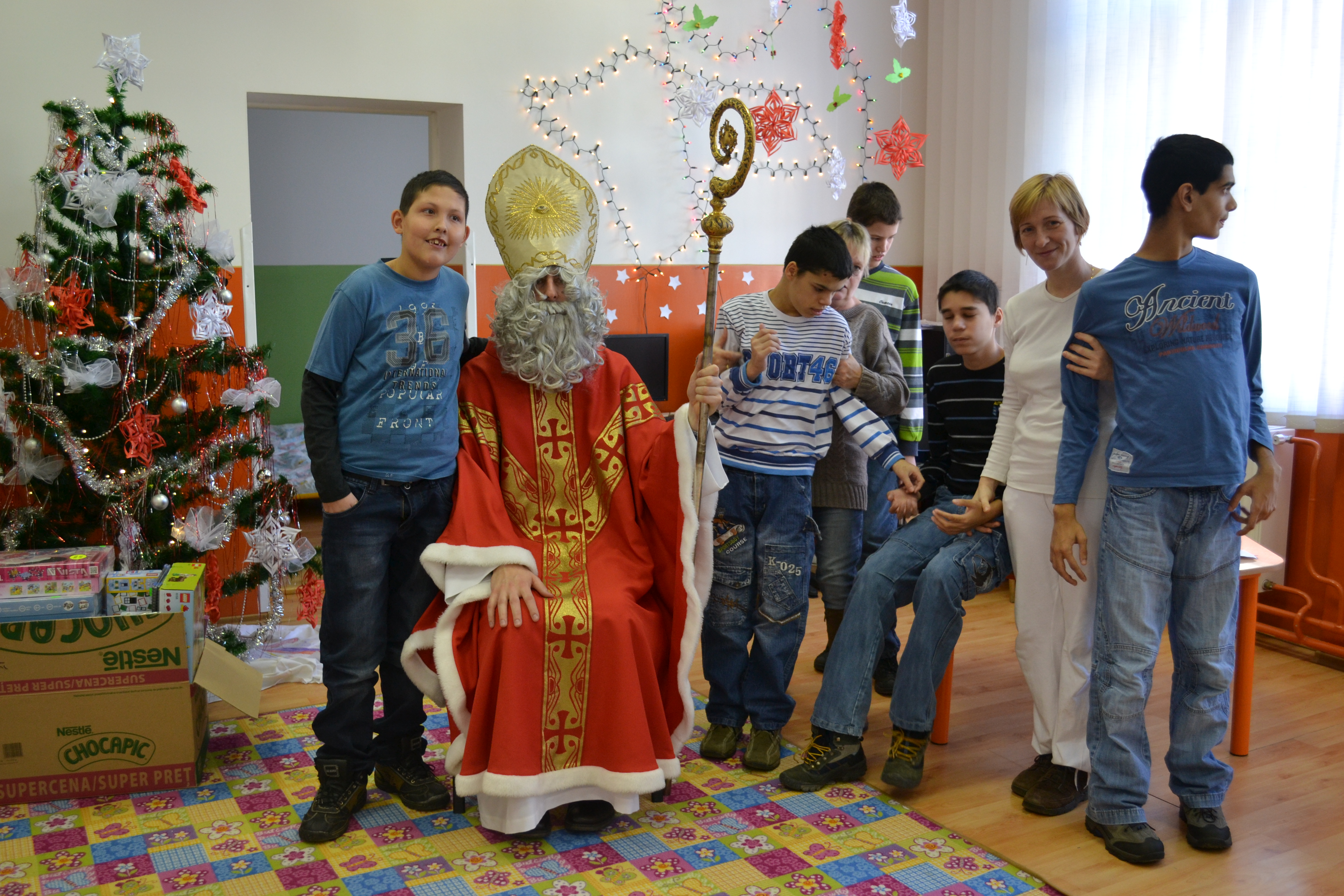 Šport v meste
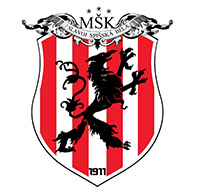 MŠK Slavoj Spišská Belá 
MBK Spišská Belá 
Automotoklub
Stolnotenisový oddiel
Mestský poľovnícky spolok Poľana
Kultúra V meste
Mestská knižnica
Face club- denné centrum 
Kostoly: Evanjelický kostol a.v.
                  Rímskokatolícky kostol sv. Anny
                  Rímskokatolícky kostol sv. Antona
Mariánsky stĺp
Múzeum J.M.Petzvala
Múzeum Dr. M.Greisigera
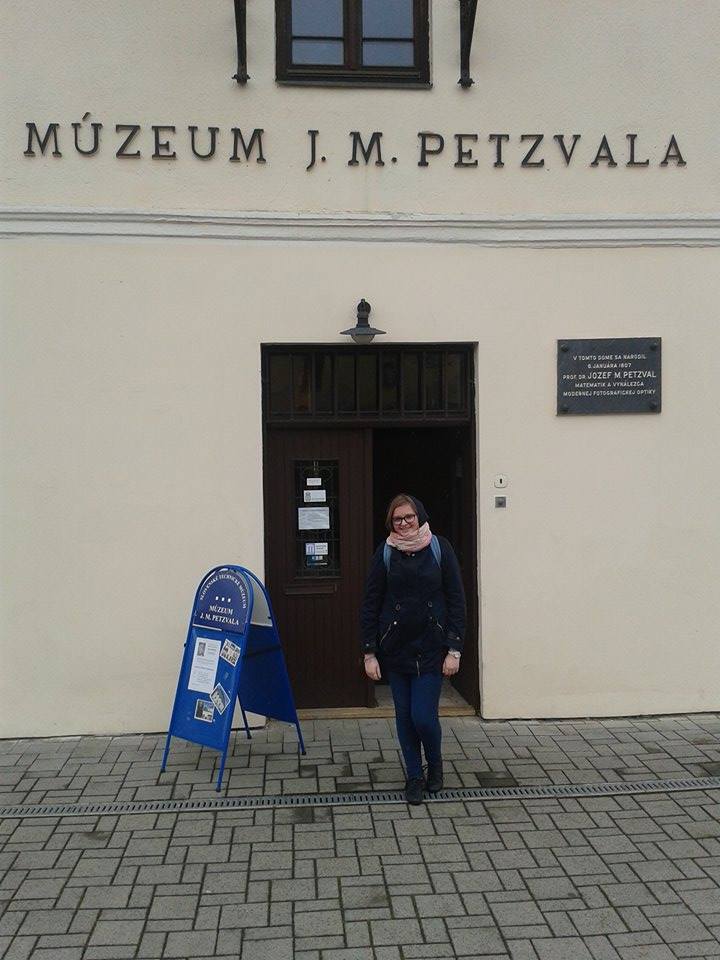 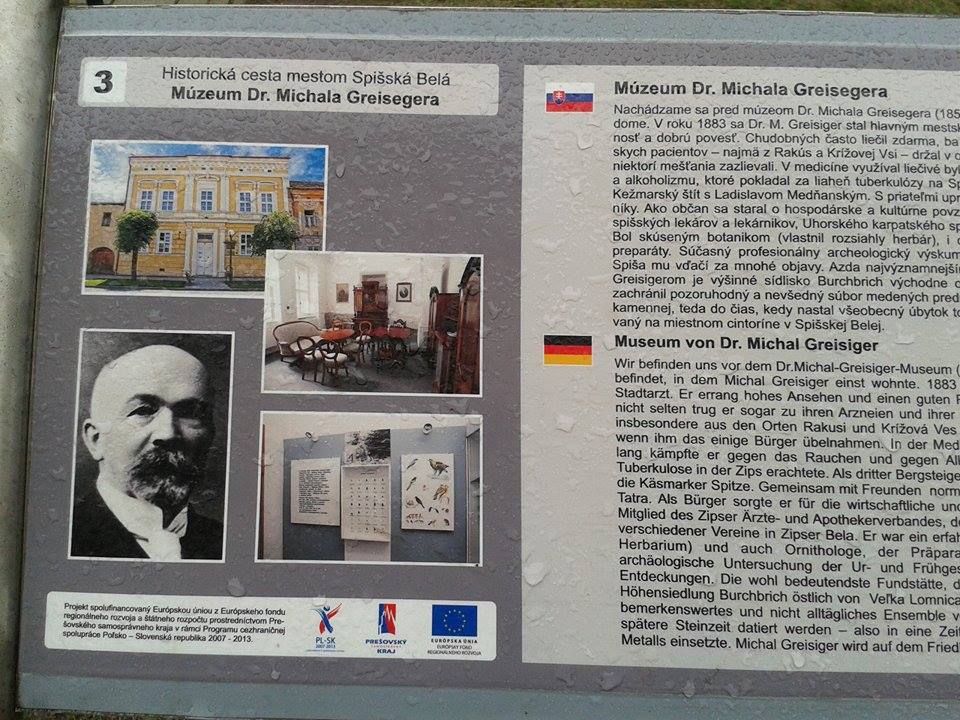 Mestský úrad a Pamiatka padlým za vlasť
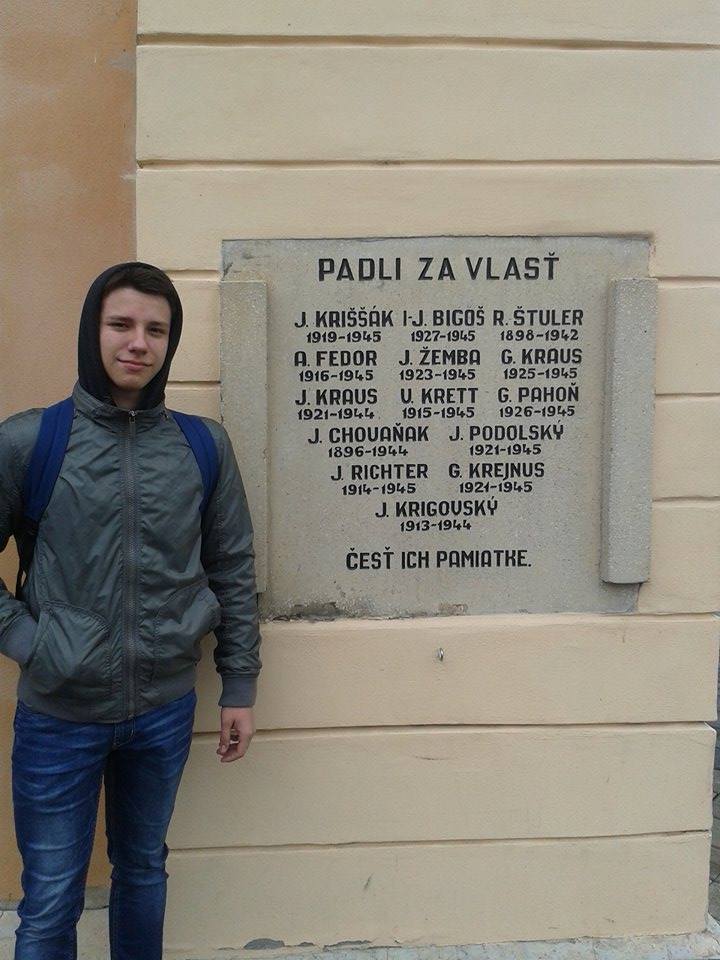 Evanjelický kostol a.V.
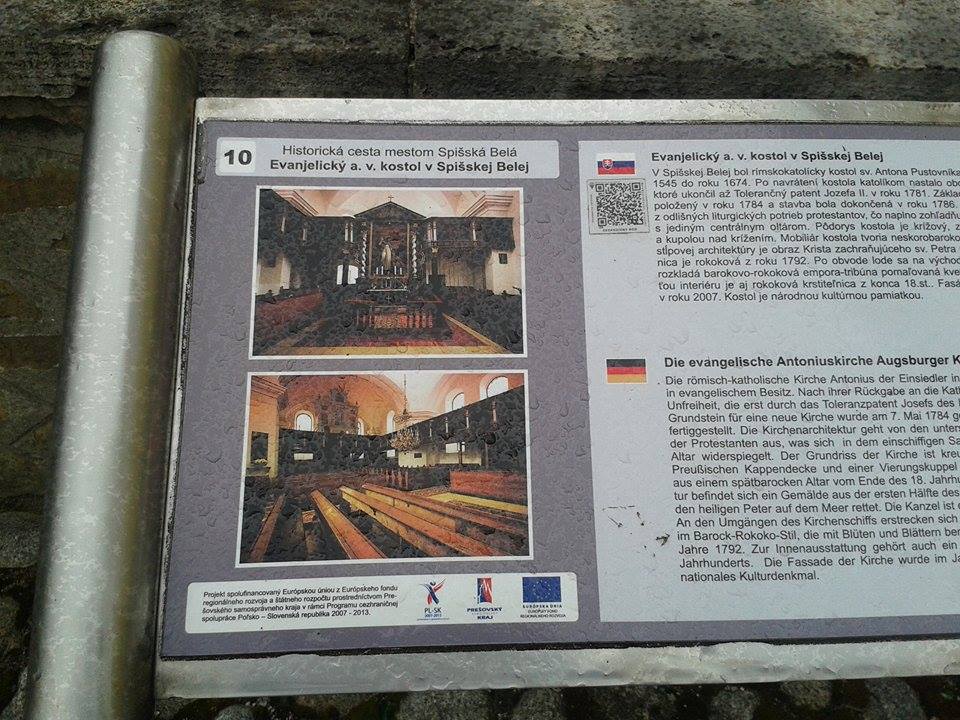 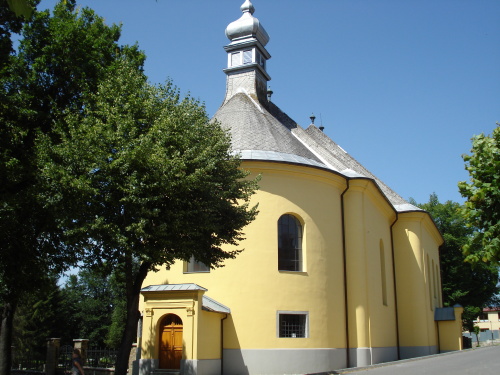 Kostol sv. Antona
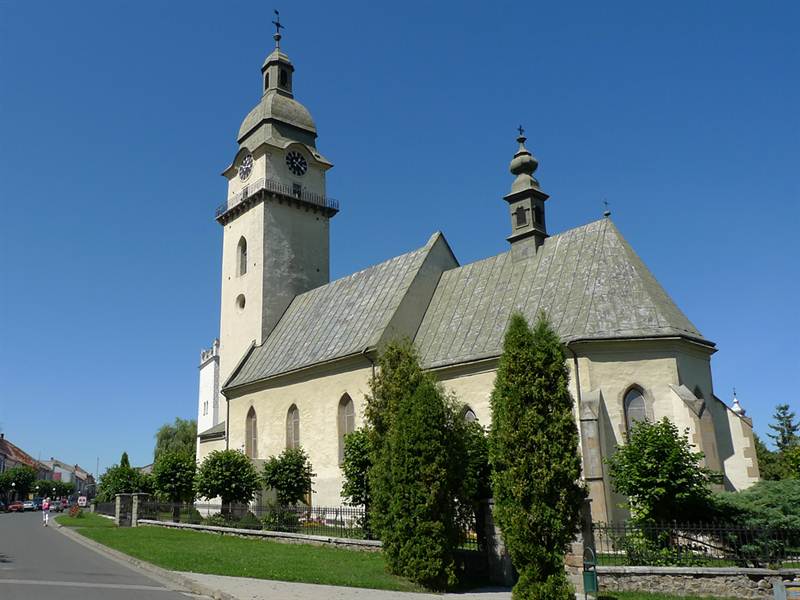 Služby
Všeobecná úverová banka
Slovenská sporiteľňa 
Slovenská pošta
3 lekárne, zdravotné stredisko
Čerpacia stanica
Belianska vináreň
Motorest Goral
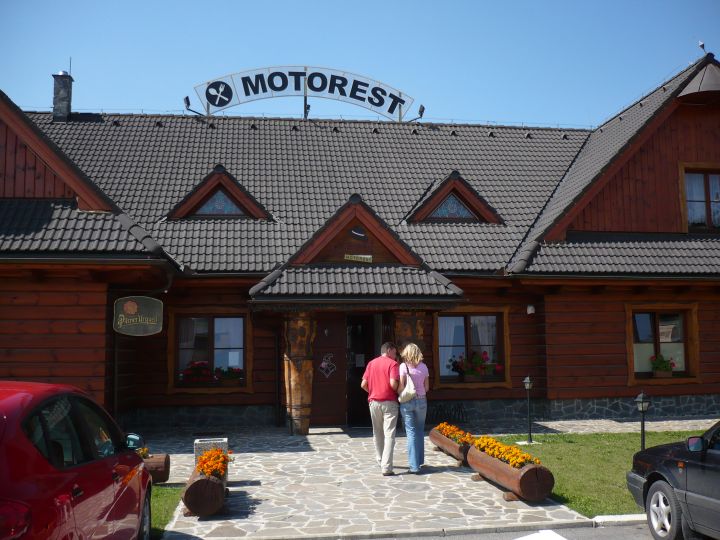 Udalosti v Meste
Spišský zemiakarský jarmok
Kaštieľne hry
Vitaj leto
Dni mesta Spišská Belá
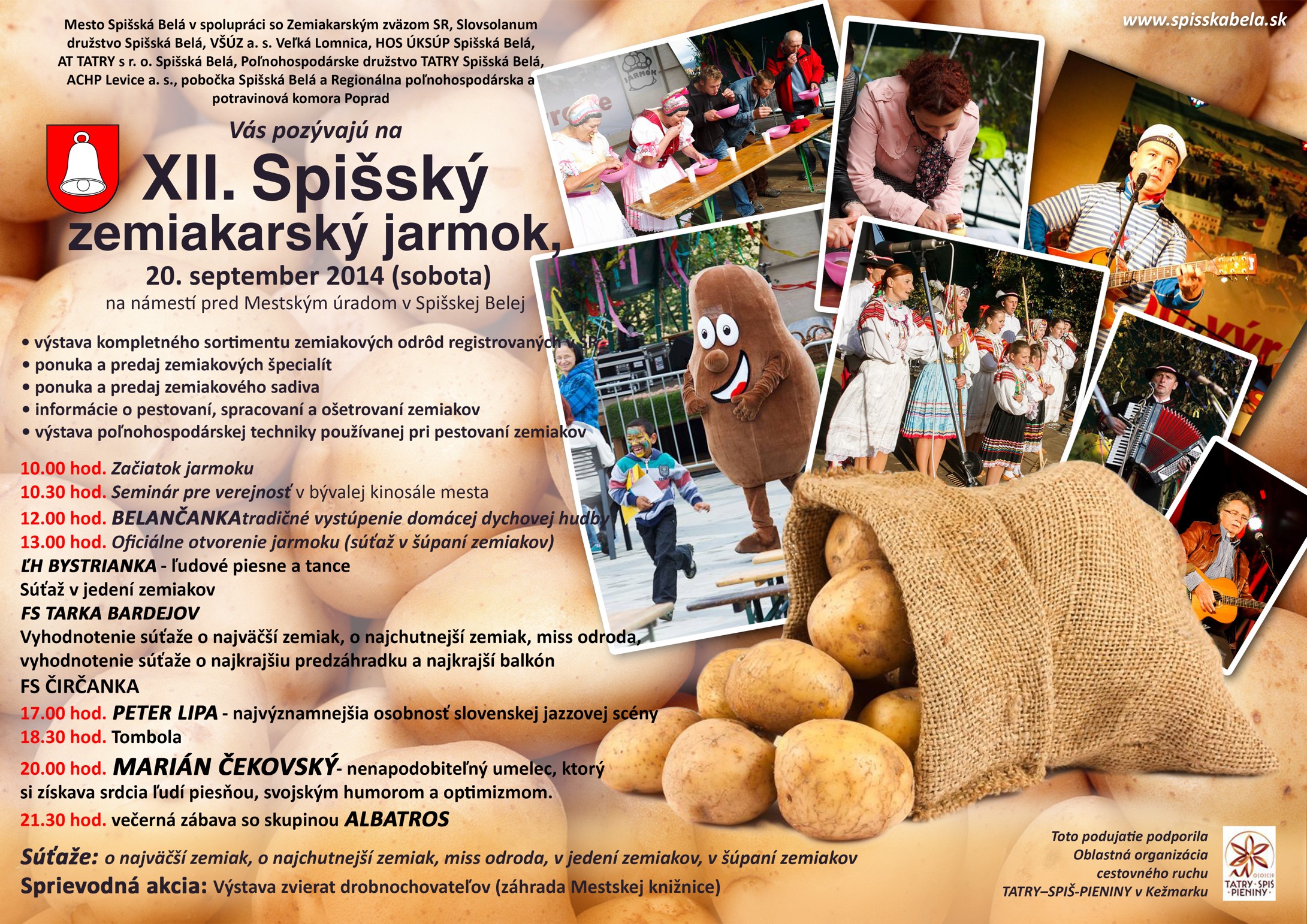 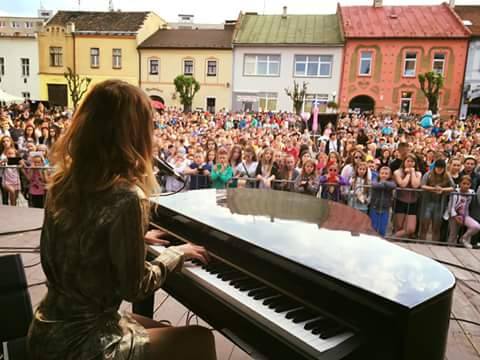 Významné osobnosti
Jozef Maximilián Petzval- slovenský fyzik, matematik a vynálezca
Samuel Weber- evanjelický kňaz
Michal Greisiger- slovenský prírodovedec, lekár, amatérsky entomológ
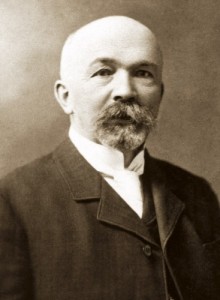 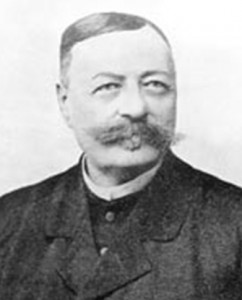 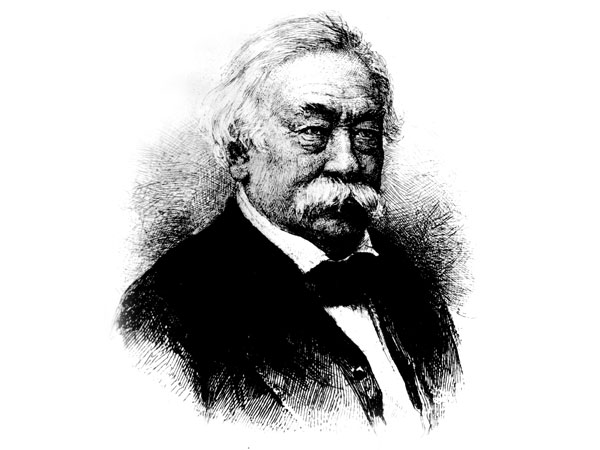 Názor občanov
Občan č.1- nespokojnosť, veľa ľudí volilo Kotlebu, s primátorom nespokojný
Občan č.2- nie je spokojný, kežmarok je lepší 
Občan č.3- je so všetkým spokojná, odporúča si pozrieť Múzeum J.M.Petzvala
Občan č.4- nič jej tam nechýba, žije sa jej veľmi dobre, neodporučila nám nič...
Občan č.5- stále môže byť aj horšie, primátor dobrý, ostatní zamestnanci príjemní
ZDROJE
http://spisskabela.sk/
Ďakujem za pozornosť
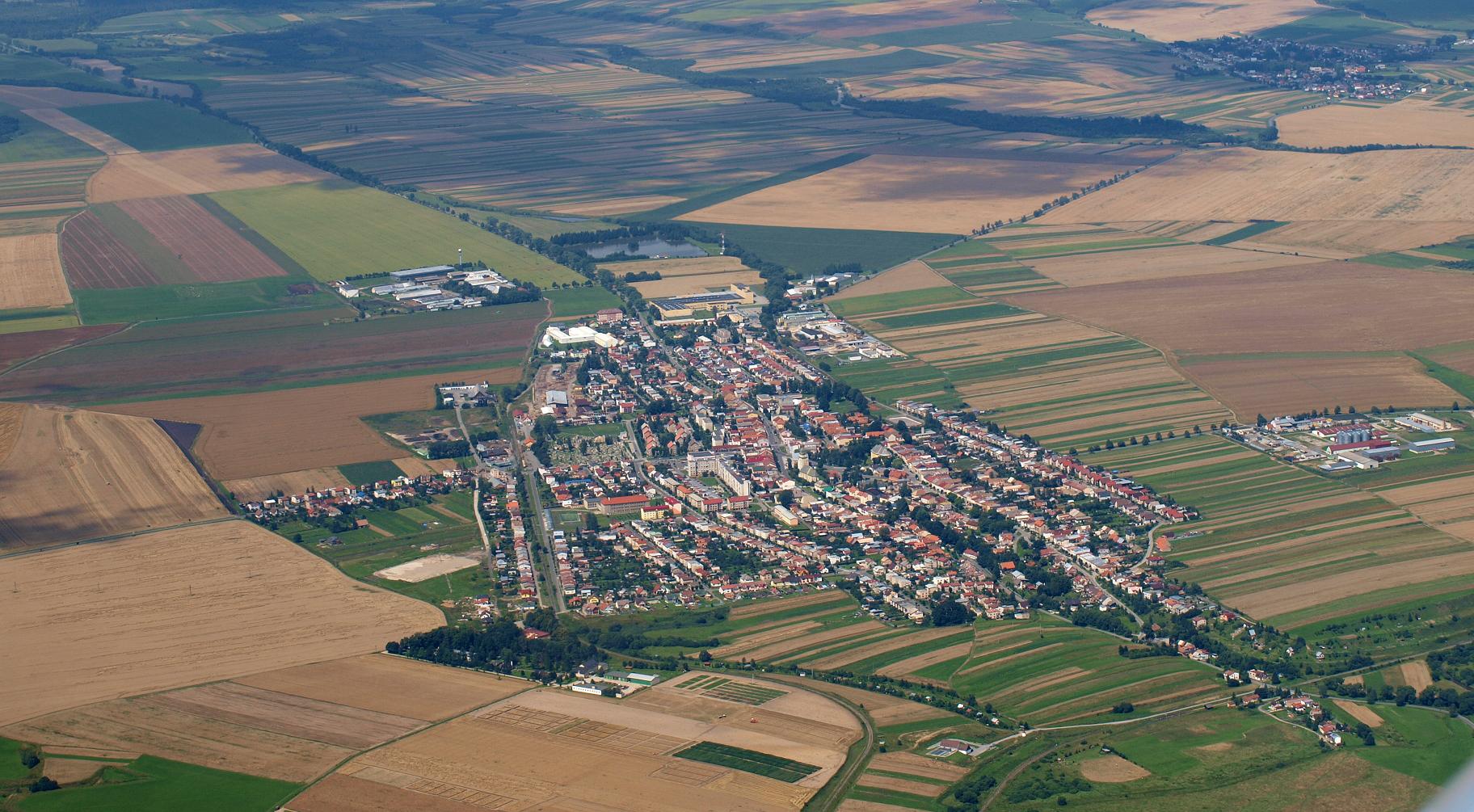